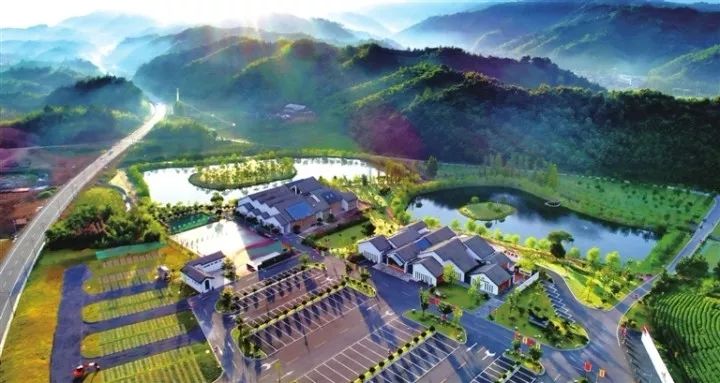 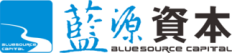 “众村联”乡村产业振兴数字化服务平台
输出鲁家村乡村振兴模式
1.1  十四五时期的乡村振兴
发展乡村新产业、新业态、新商业模式
“十四五”时期是我国迈向现代化建设新征程的开局时期，城乡关系将进一步调整，乡村人口、产业、社会结构将进一步演变，农业农村发展中的重大结构性变化将进一步凸显。
必须借工业化城镇化深入发展之力、扬农业多种功能和乡村多元价值之长，通过促进城乡之间要素自由流动、产业合理分工、市场一体整合、功能扬长互补，带动和促进乡村全面振兴。
瞄准城乡居民对休闲观光、乡土文化、生态环境等的新需求，促进乡村经济多元化，挖掘和释放农业的多种功能、乡村的多元价值，大力发展乡村新产业、新业态、新商业模式。
产业振兴
人才振兴
文化振兴
生态振兴
组织振兴
1.3  乡村振兴整体痛点
产业结构不平衡
顶层统筹难度大
2
1
一二三产融合发展程度低，结构不合理。产品短缺与产品过剩同时并存，安全、绿色产品供不应求与低质产品产量过剩的现象时有发生。
组织协调难度大。乡村振兴涉及到乡村经济、产业、文化、组织、管理、制度等方方面面，牵涉部门多，工作复杂，统筹难度较大，很容易出现不协调、不合理的现象。
乡村治理情况复杂
4
资金来源和使用问题
3
乡村基本公共服务需求与供给矛盾日渐突出;劳动力大量输出造成建设主体缺位;行政村的职能难以转化，权力有资本化趋势;社区大规模调整使村民缺乏社区认同意识;
资金统筹难度大。乡村振兴所需资金数量大，财政资金供不应求，工商资本下乡束缚较多，地方融资筹资门槛较高。
人才流失严重
商业运营模式缺乏
5
6
青年进城务工，人口流失严重。农村经济条件及产业经济相对落后，人才引进困难，无法为乡村振兴提供人才支撑。
因人才缺乏及信息掌握不及时，农业及其他乡村产业多数运营模式过时，对于新的商业运营模式缺乏深度探索，阻碍了产业的后续发展，很难发挥全产业链的优势。
1.4  鲁家村
鲁家村位于浙江省湖州市安吉县递铺街道安吉经济开发区东部，占地16.7平方公里。从脏乱差的垫底村到美丽乡村示范村。鲁家村以“公司+村+家庭农场”模式，启动了全国首个家庭农场集聚区和示范区建设，将美丽乡村田园综合体“有农有牧，有景有致，有山有水，各具特色”的独特魅力呈现给世人。
鲁家村通过农旅扶贫的方式，以土地流转、开辟家庭农场，把周边村落纳入规划范围整体联动、引入外部资本等措施逐步实现从外部输血到自身造血，从贫困到富裕的目标。
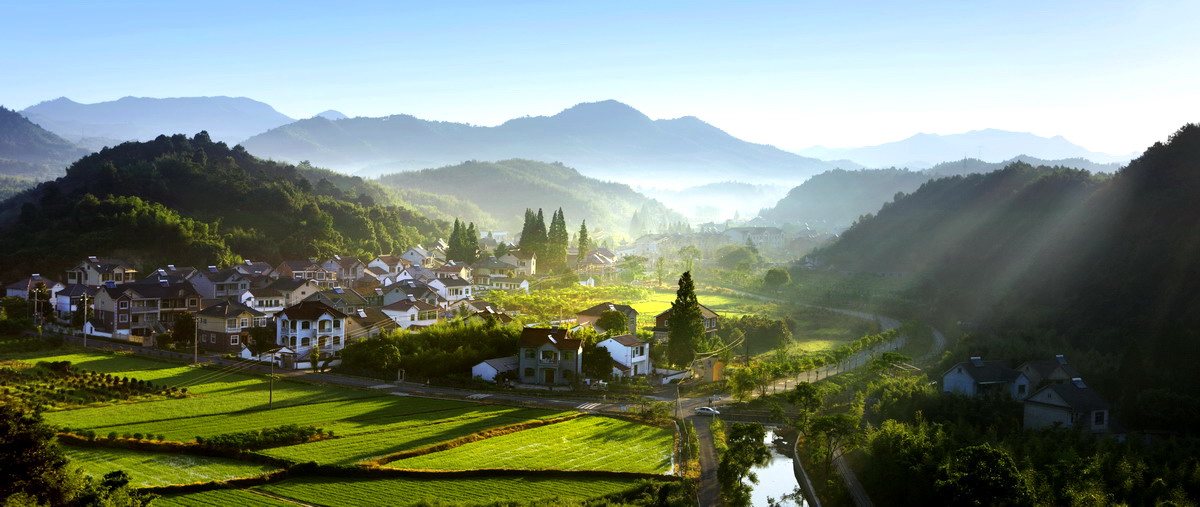 1.6  解决方案：蓝源模式
品牌优势
产业互联网
全国最知名的田园综合体项目，具有全国影响力的乡村振兴品牌
产业数字化发展趋势，设计计打造20个众字辈产业互联网平台的成熟智慧
政策支持
金融资本
鲁家村
蓝源资本
金融资本的顶层设计，运营团队的合伙人制度
优秀的政府领导团队，乡村振兴相关政策大力支持
顶层设计
乡村振兴样板
以丰富的产业互联网平台设计经验，顶层设计、高位推动
国家级田园美丽乡村示范村，丰富的成功实践经验，成为乡村振兴标杆
1.6 解决方案：蓝源模式
特色产业链 产业互联网 金融资本
顶层设计
01
蓝源模式
行业抱团
02
条 件 具 备
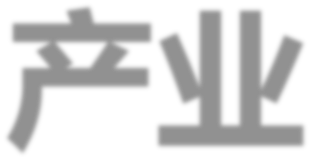 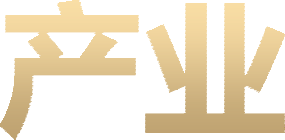 解决
互联网技术
03
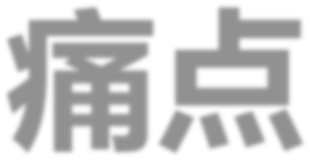 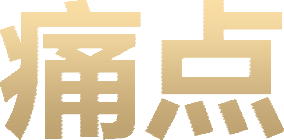 供应链金融
04
行业趋势
05
数字科技与金融资本双轮驱动，打造乡村振兴产业互联网平台总部经济
2.1  以产业振兴带动乡村振兴
蓝源数科
产业链运营
产业链创新
产业链组织者
打造产业链整合服务平台
链长：创新性政策支持
链主：负责牵头、市场机制
链员：抱团发展、参与
供应链整合
技术链整合
金融链整合
人才链整合
服务链整合
实施
运营
创新
围绕产业链、部署创新链、构造新价值链
2.4  平台定位：乡村振兴产业生态系统
三产融合
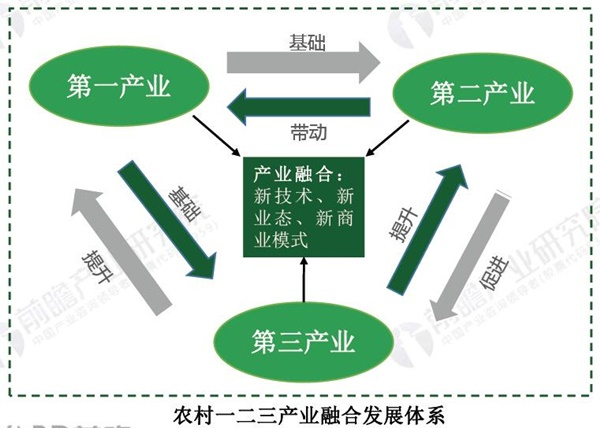 以农民合理分享产业链增值收益为核心，以延长产业链、提升价值链、完善利益链为关键。
以产业数字化驱动，通过对农村三次产业之间的优化重组、整合集成、交叉互渗，使产业链条不断延伸，产业范围不断拓展，产业功能不断增多，产业层次不断提升。通过多利益、多主体、多向度的三产融合，生成乡村振兴新业态、新技术、新商业模式、新空间布局。
2.5  蓝源模式方法论—“五位一体”系统集成
关键成功要素：“人才+互联网+资本”为核心，产业+政府支持为基础，五位一体。
特色产业集群
行业龙头牵头
中小企业抱团
政府引导
政策扶持
助推产业高质量发展
大数据、人工智能、
区块链等技术集成应用
创新人才激励机制
人才与组织利益共享
打造人才命运共同体
资本顶层设计
商业模式
运营模式
盈利模式
2.6 平台核心要素：四流合一
数据流
集合行业各类大数据信息，可为行业发展提供精准的大数据支持与服务.
资金流
通过供应链金融形成行业信用，有效解决行业企业融资难、融资贵及高端人才引进等问题
存量流
（原先存在的交易 数据流量化）
增量流

（通过产业获客创 造新流量）
信息流
解决标准化、规模化、信息化、产品追溯、资源均衡调度、公共服务等问题
物流
整体性解决供应链物流、渠道、配送等问题，提升物流效率降低物流成本
3.1 总体目标
以产业互联网与金融资本双轮驱动创新路径新模式，通过轻资产、平台化的产业链整合新经济、新模式、新业态助力乡村振兴产业综合发展。创新产业规划设计，打造合理的乡村空间格局、产业结构、生产方式和生活方式，促进乡村人与自然和谐共生。
众村联总平台由垂直类和横向类两大平台模式构成。垂直类包括规划、策划、施工、建设、旅游、文化、培训、咨询、康养、文旅等子平台构成。横向类由各省市县三级合伙人分层整合。面向全国，打造乡村振兴产业链数字化平台总部经济。
打造乡村振兴产业互联网平台型总部经济项目
引入蓝源产城“众陶联”、“众车联”等创新模式，通过互联网与金融资本的工具和方法，分步骤分层次针对乡村振兴产业集群进行垂直数字化整合，实现乡村产业融合发展
打造供应链平台、技术链平台、人才链平台、服务链平台、金融链平台等特色产业链共性需求平台，为产业链提供一站式专业服务，推动产业链数字化、平台化高质量发展。打通产业融合壁垒，有效补齐城镇发展短板，整体提升农业农村发展水平
3.2 构建乡村振兴融合发展新格局
众村联平台将汇聚政府、当地龙头企业和蓝源资本三方之力，旨在顺应新经济的五大新业态，为行业利益共同体创造一个  “共协、共享、共赢、共创”生态环境，打造新增量经济体，实现政府、产业、企业三个层面的共赢。平台不挤占现有的原企 业的存量资产、存量利润、存量客户资源和存量销售渠道，是打造特色优势产业的新的增量经济。
产业链外部整合
吸引政府规划关注、行业扶持、资金、土地、税收、人才、办公等优惠政策争取和落实
共享平台资源：共享资本和金融、集中采购、新增流量、平台品牌、标准、定价权、新增客户群、新 增营销渠道等平台资源；共享五大增值
产业链横向整合
整合规划、策划、施工、建设、旅游、文化、培训、咨询、康养、文旅等产业，并导入产业基金、供应链金融等强大工具；
产业链纵向整合
为平台加盟企业提供技术整合、产教融合、管理咨询、共享首席战略官、首席数字官、首席运营官，
改进经营管理；引入创新的经营模式、合伙人机制、增量分享机制、资本增值机制
产业链节点整合
3.3 众村联平台—总体运营架构
众村联平台
产业基金
大数据子平台
行业子平台
区域子平台
品牌子平台
供应链子平台
服务链子平台
孵化平台
运营平台
服务平台
金融平台
策划子平台
培训子平台
咨询子平台
农场管理子平台
投资平台
规划子平台
开发子平台
政企服务子平台
电商子平台
科技服务子平台
加工子平台
投融资子平台
投融资子平台
人才子平台
文旅子平台
康养子平台
客服中心
招商中心
连锁服务
采购
仓储
物流
供应链金融
金融超市服务
（百望云）
产业基金投资
加速器
孵化器
技术并购投资
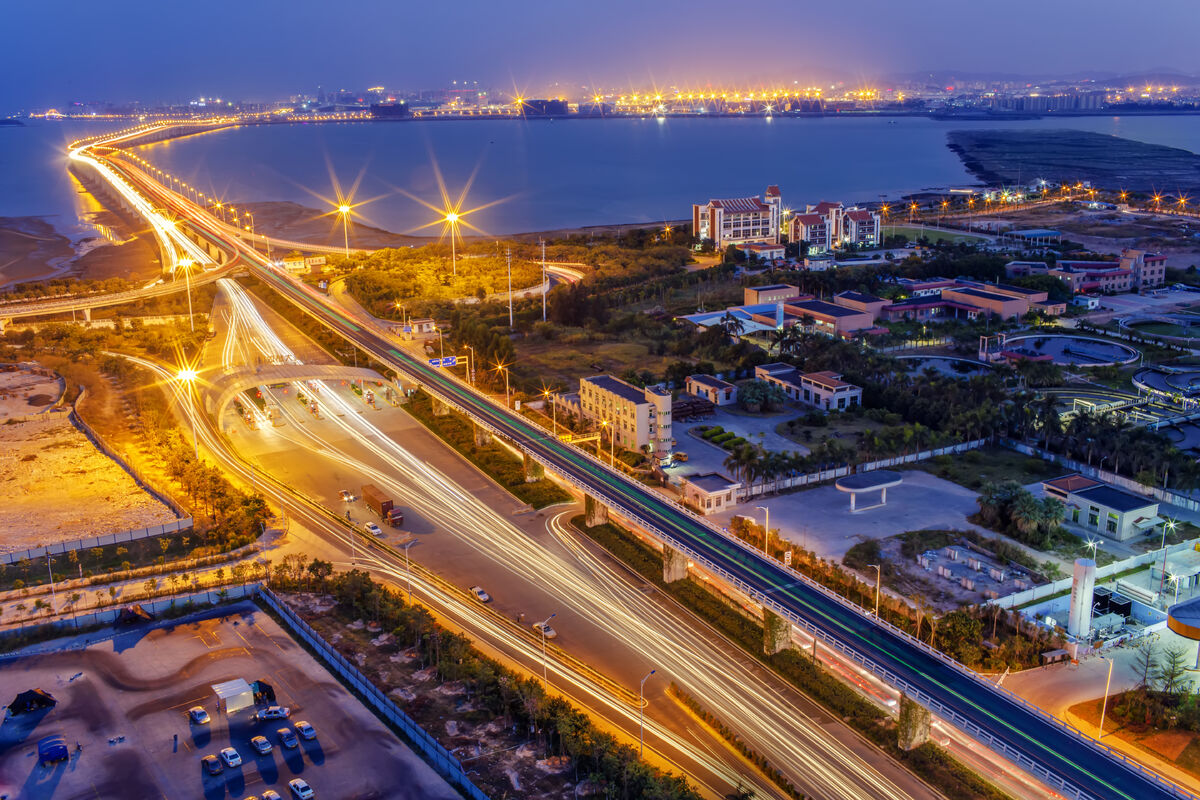 a1
a1
合作、合伙、融合
共创、共享、共赢
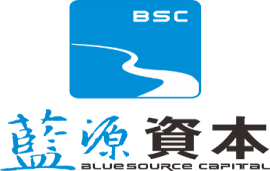 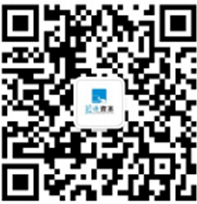 联系人：严明利   电话：18058100099